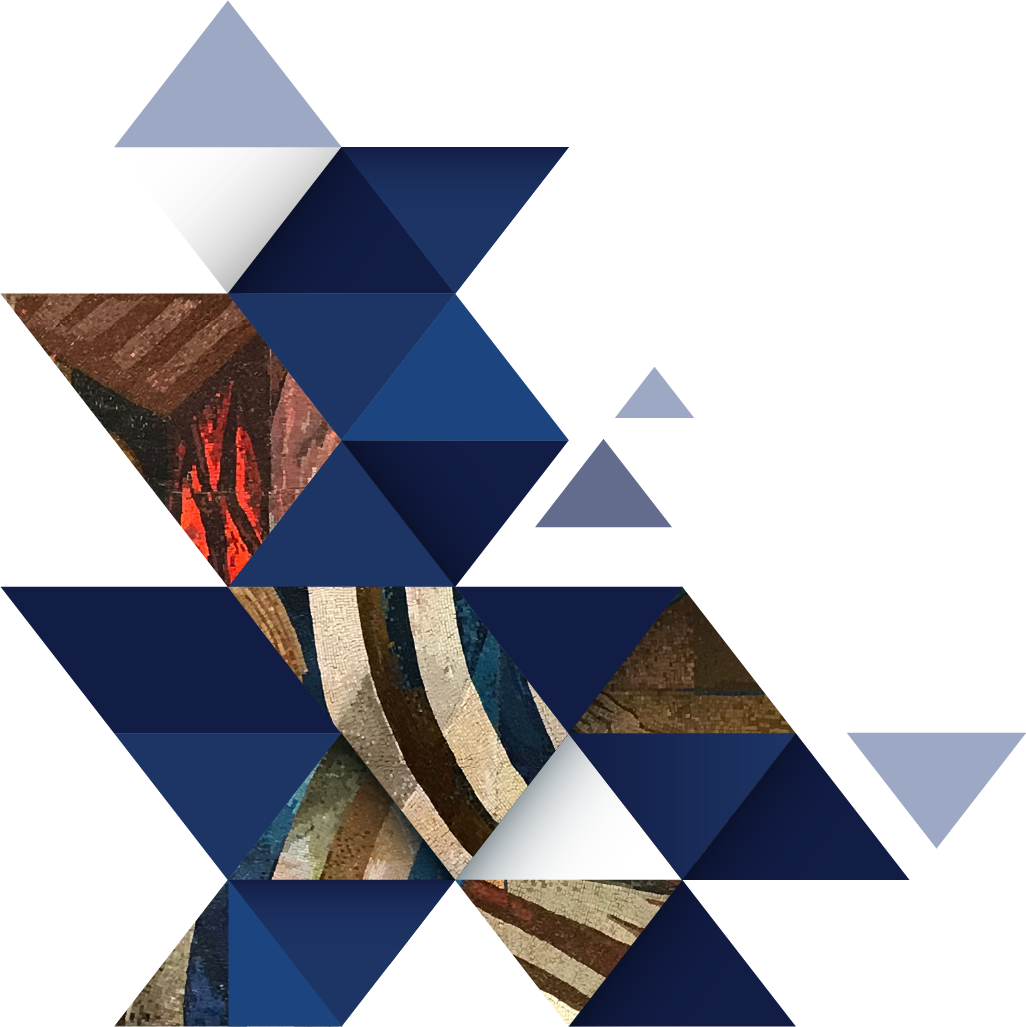 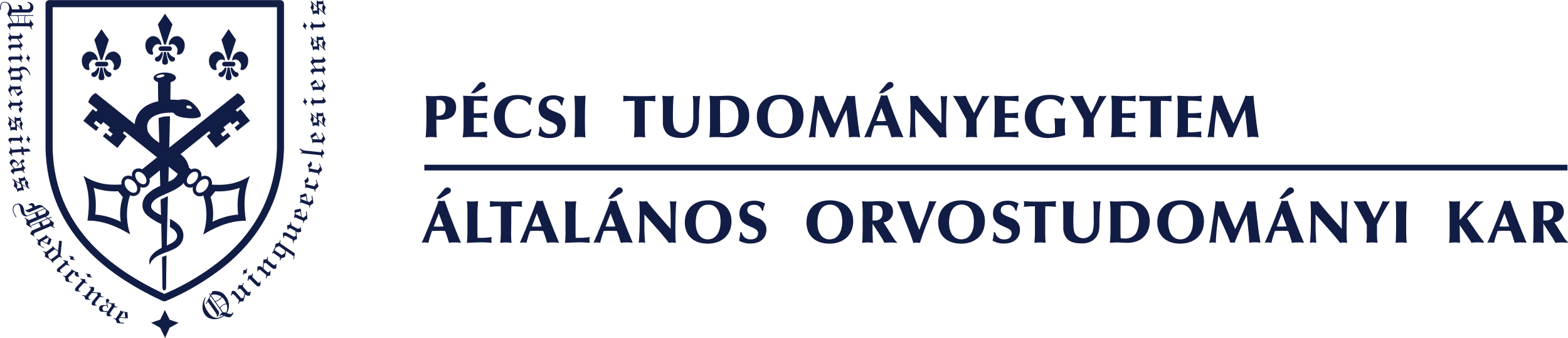 Vizsga
Dr. Dömse Eszter
ortopéd- traumatológus szakorvos
PTE ÁOK Sportmedicina Tanszék
2022.03.12
.
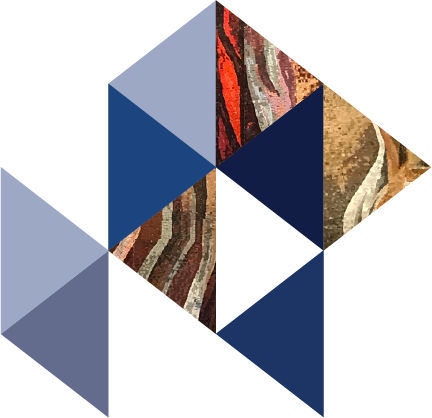 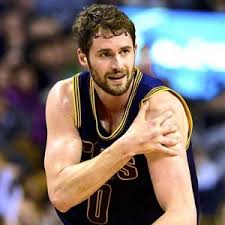 Vizsga
1. Csapat:Luxatio humeri ( Vállficam)
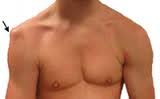 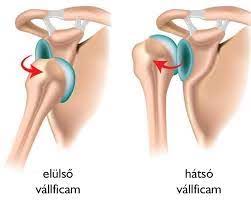 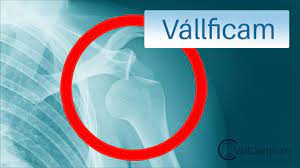 3
Dopping
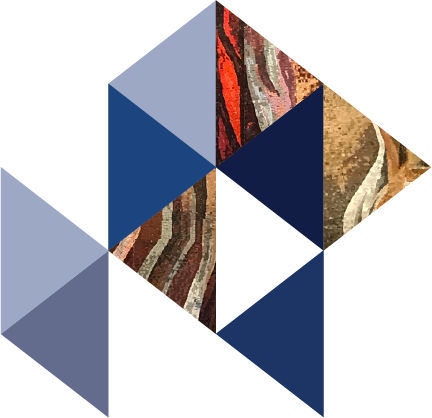 Vizsga
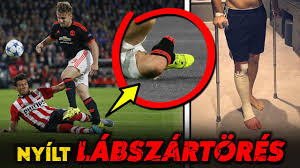 2. csapat: Nyílt lábszártörés 
(Fract. Cruris ap. G.III.)
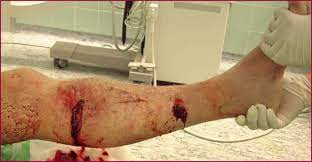 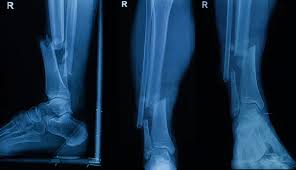 3
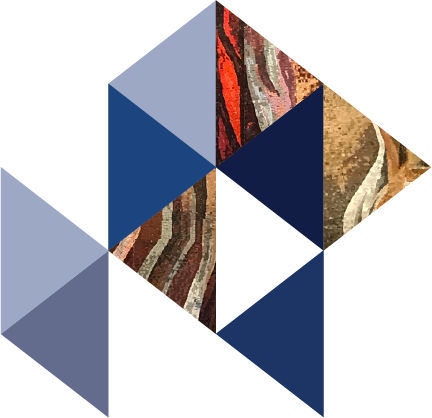 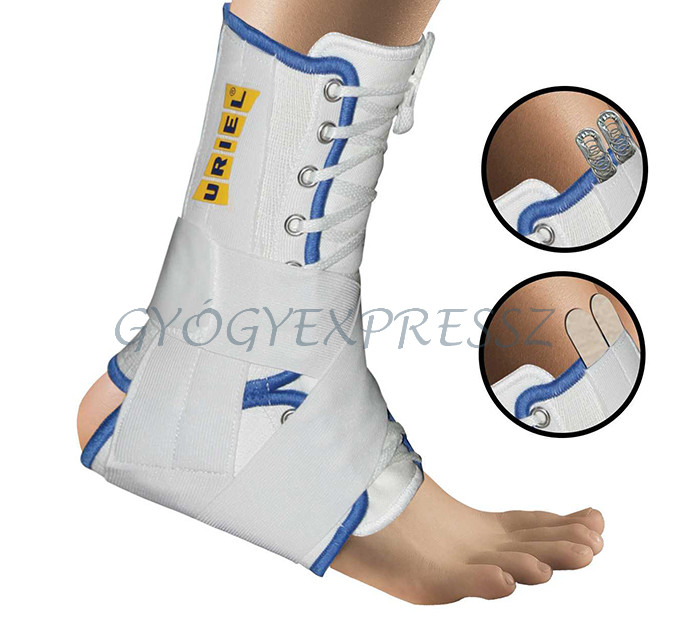 Vizsga
3. Csapat: Bokaszalag szakadás
 (lasio lig. Talofib. Ant.)
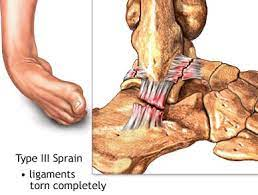 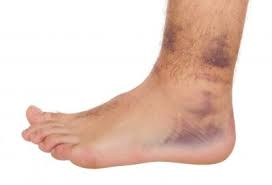 3
Dopping
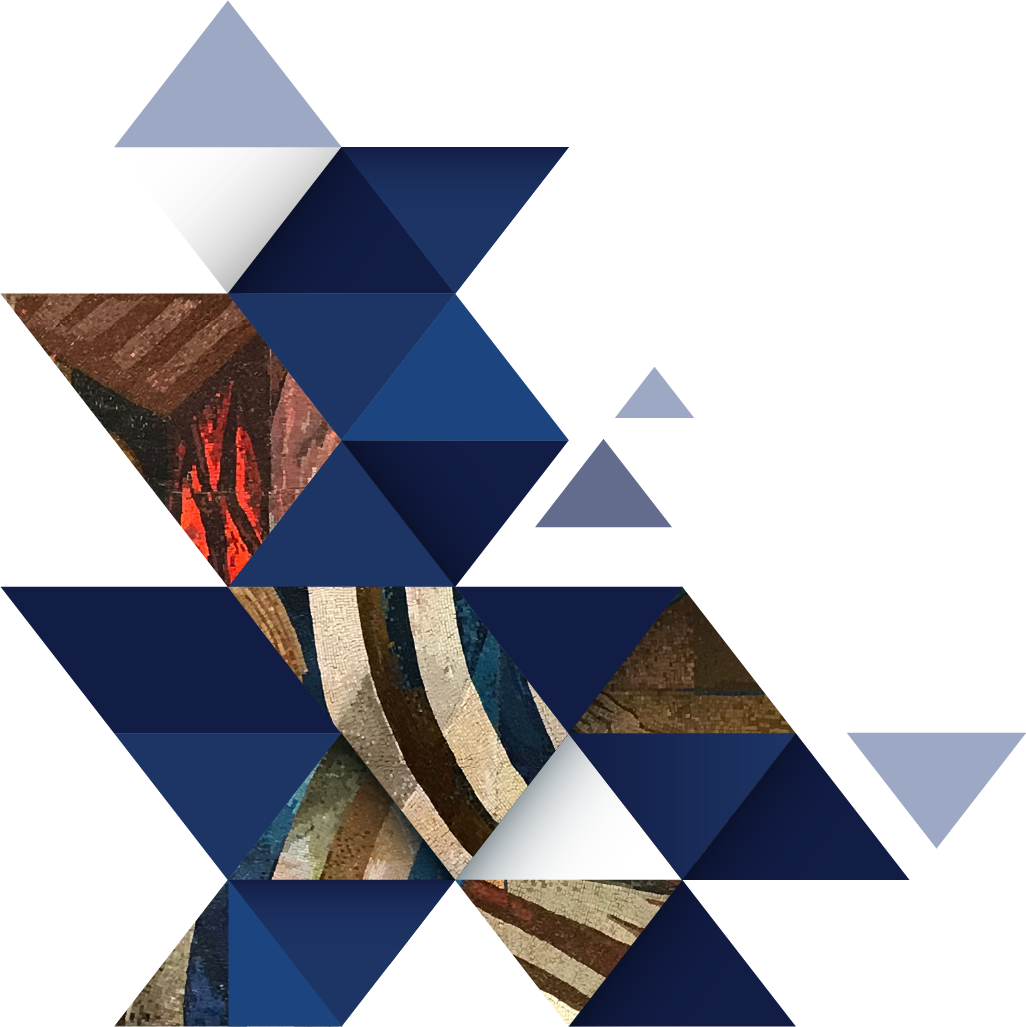 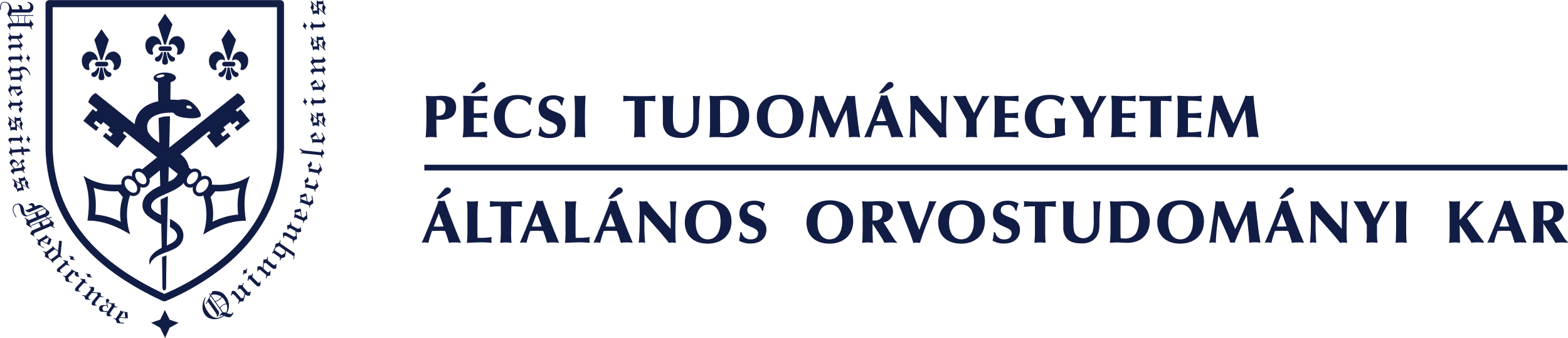 Köszönöm a figyelmet!
Pécs, 2021. január 12.